Солнечная система
Движение планет
Солнечная система
Вот такое строение имеет наша солнечная система





 В центре нашей космической системы находится Солнце – огромная горячая звезда.  
Вокруг Солнца вращаются планеты, их спутники, астероиды и т.д.
По удалению от Солнца планеты расположены так:
Меркурий, Венера, Земля, Марс - планеты земной группы
ЮПИТЕР, САТУРН, УРАН, НЕПТУН -  планеты -гиганты
Долгое время Плутон считали  планетой, сейчас нет
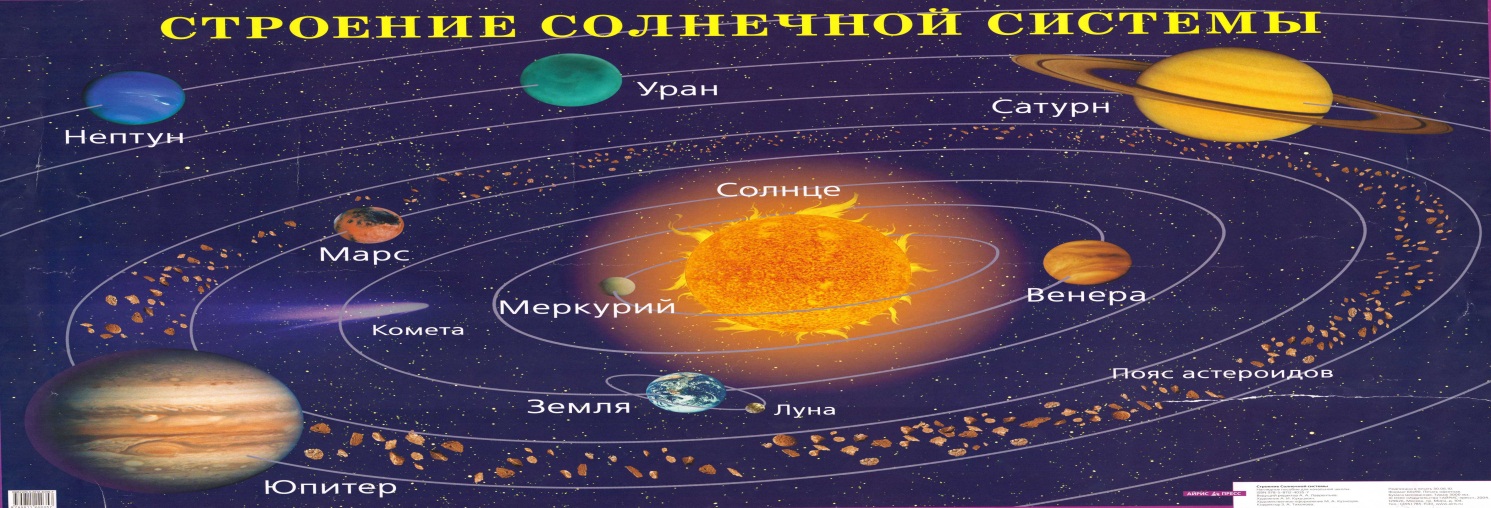 Солнце
Расстояние до Солнца от Земли  150 млн. км. Температура 13 500 000 К. (1 кельвин = -273° С) Диаметр Солнца в 109 раз больше земного. Объем =1 303 600 объёмов Земли. Масса = 332 946 масс Земли. Луч света достигает Земли за 8 минут.
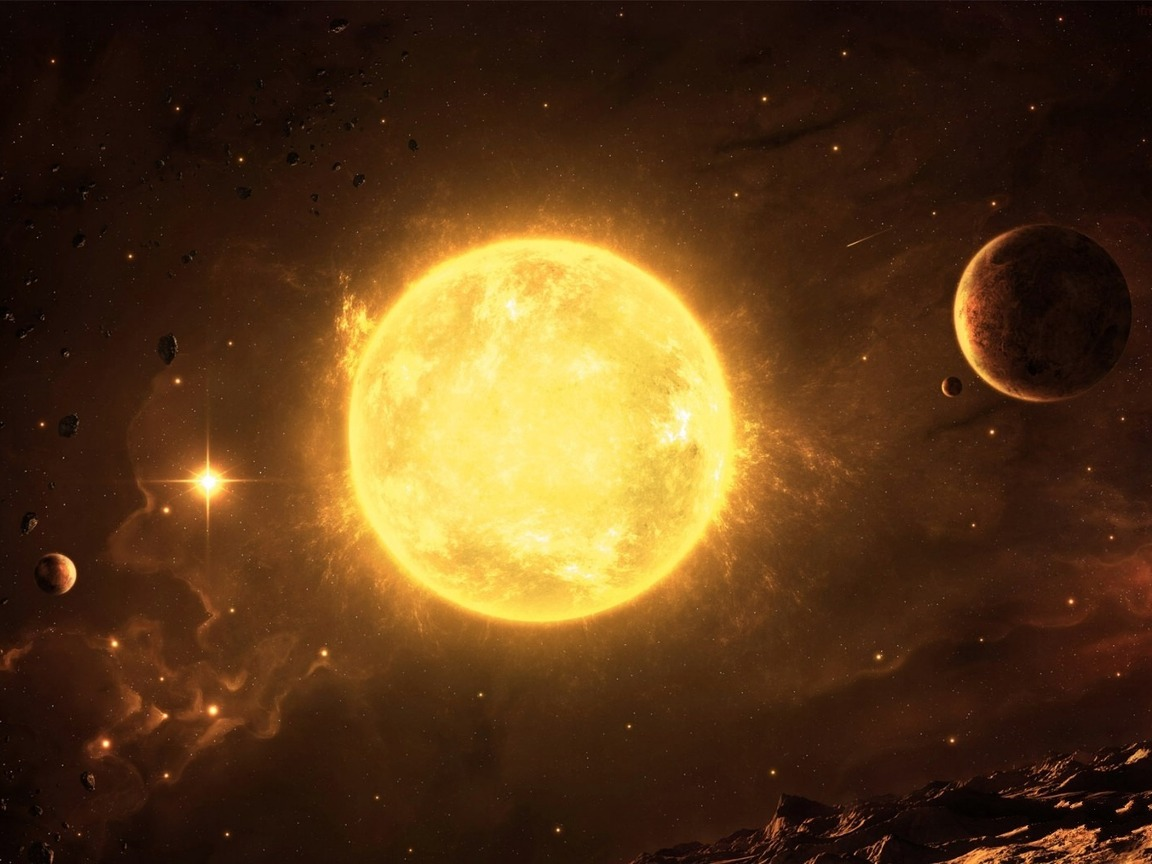 Земля
Следствия движения Земли:
1. Из-за движения Земли вокруг оси возникает смена дня и ночи.
2. Из –за вращения Земли вокруг Солнца  и наклона оси вращения возникает смена времен года.
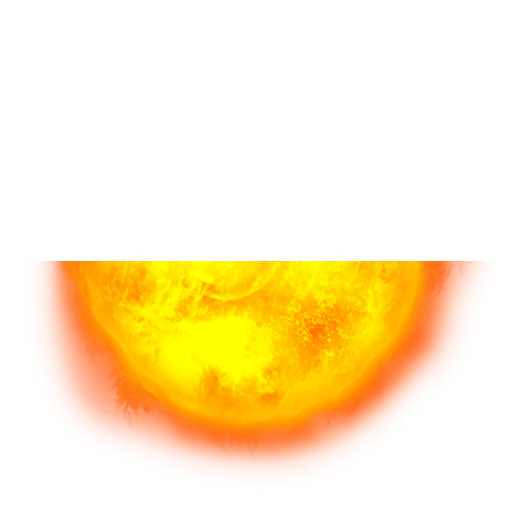 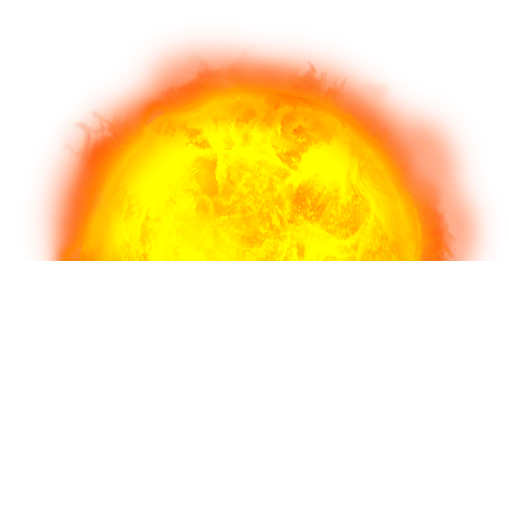